Parents’ experiences of losing a baby between 20 and 24 weeks of pregnancy
Lucy Smith, Department of Health Sciences, University of Leicester 
Lisa Hinton, Health Experiences Research Group, Nuffield Department of Primary Care Health Sciences, University of Oxford
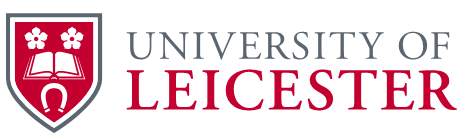 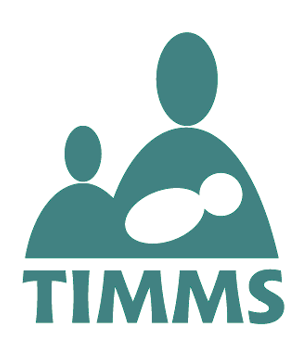 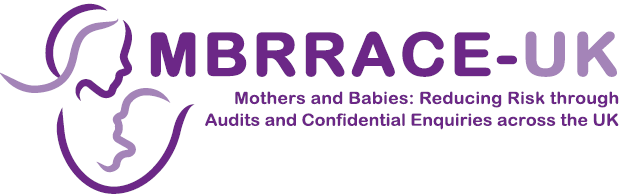 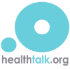 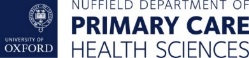 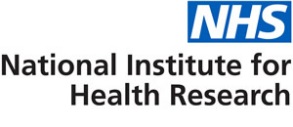 Why we did the research
The effects of stillbirth affect mothers, their families, health services, society, and governments
Heazell et al. Lancet 2016
[Speaker Notes: Widespread themes of direct, indirect, and intangible costs are shown.]
The effects of how we report stillbirths affect mothers, fathers, their families, health services, society, and governments
Heazell et al. Lancet 2016
[Speaker Notes: Widespread themes of direct, indirect, and intangible costs are shown.]
Registration of babies in the UK
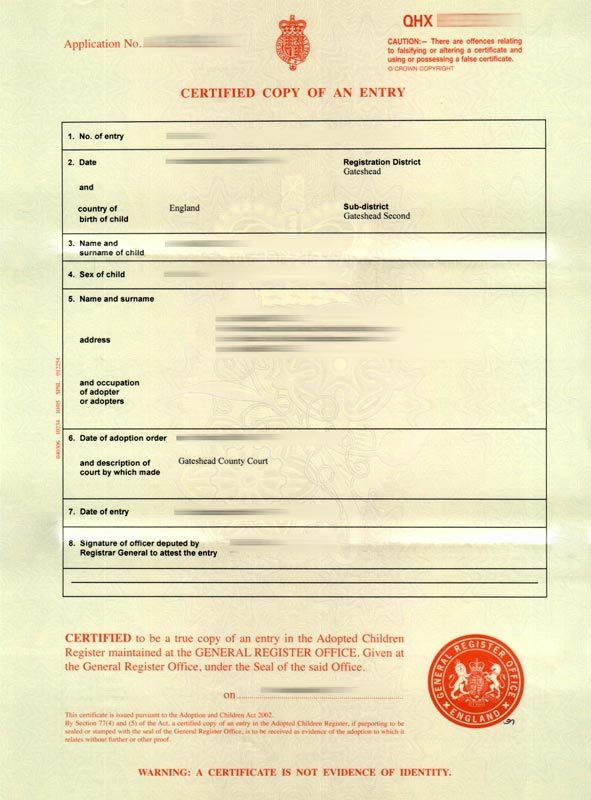 A baby that is born alive and dies shortly after birth at any gestation
-> Official birth and death registration

A baby that is born showing no signs of life from 24 weeks of gestation
-> Official stillbirth registration

BUT
A baby born showing no signs of life before 24 weeks of gestation
->  No official registration and referred to as a miscarriage
-> These babies are not counted in any mortality statistics
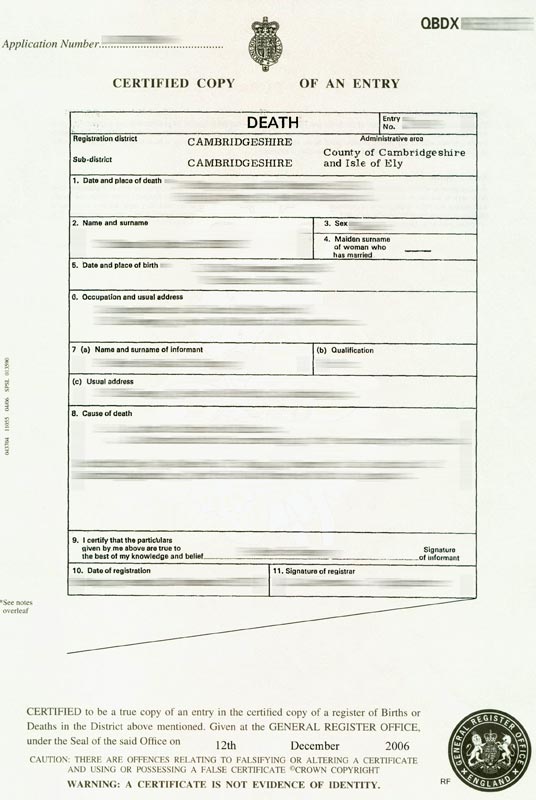 Variation in registration of babies in the UK
There is wide variation between geographical areas as to whether a baby born at 22 or 23 weeks is reported as live born
Ranging from 1 in 5 babies to 4 in 5 babies recorded as live born 


May arise from differing views on viability and what it means to be born alive by clinical teams

In one hospital a woman may have their baby’s death registered as a neonatal death but in another hospital the same woman’s baby may have gone unregistered as a late miscarriage
Births at the limits of viability
Births before 24 weeks of gestations are extremely rare

Little reliable information on the number of births before 22 weeks gestation
MBRRACE-UK report all babies are born at 22+0-23+6 weeks gestation approx. 1 in 800 births

As survival is very poor births at 22 and 23 weeks they make up around 20% of baby deaths
Impact on national and international comparisons
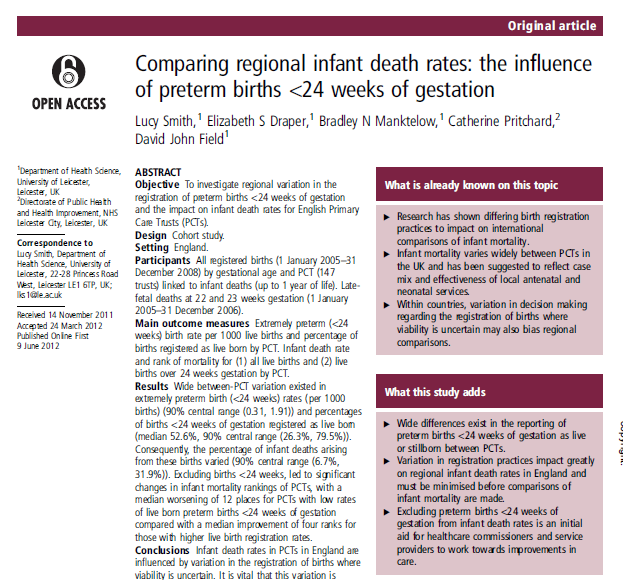 Variation leads to artefactual differences in mortality rates
Invalid comparisons nationally and internationally as not comparing “Like with like”
Inappropriate implementation of services
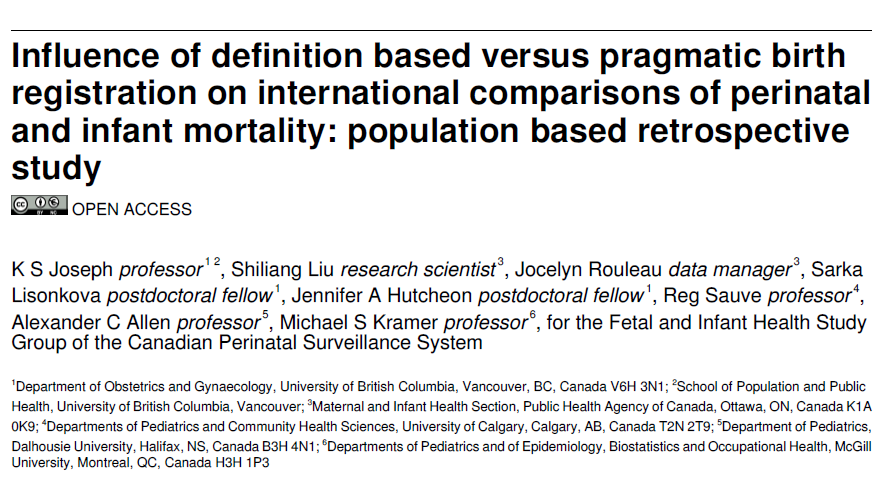 The importance of parents’ perspectives and experiences
Parents’ perspectives and experiences of loss at this gestation are often overlooked
Clinicians may make assumptions about parents’ preferences around birth and death registration based on anecdotal evidence

What are is the overall experience of care of parents losing a baby at this gestation?
How do legal gestational age limits for stillbirth registration impact on parents’ experiences of loss?
Are parents’ experiences similar to loss later or earlier in pregnancy?
Can we incorporate parents’ experiences into a resource to support parents, family and clinicians in the future
Before 24 weeks of pregnancy, parents whose baby is born alive and dies shortly after birth…
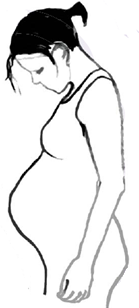 Official record
Parents received an official birth and death certificate following the death of their baby
Time to grieve
Parents are eligible for  maternity leave and paternity leave
Financial aid
Parents receive free prescriptions, dental care, and maternity pay
Official investigation
A coroner’s investigation may help make sense of the death
Before 24 weeks of pregnancy, parents whose baby is born showing no signs of life…
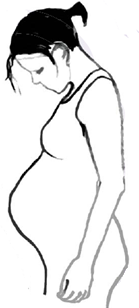 Official record
Parents may receive an informal birth and death certificate from the hospital
Time to grieve
Parents have to get sick leave from work
Financial aid
Parents don’t receive any financial aid
Official investigation
There is no requirement for an investigation of the baby’s death
NIHR – Career Development Fellowship
To explore national and international variation in the management of babies at the limits of viability and identify good practice for mortality comparisons 
To explore parents’ perspectives and experiences of baby loss at 20 to 24 weeks of pregnancy and produce a support resource for friends and families - module on the website www.healthtalk.org
To develop professional education training resources to reduce variation in practice and improve care and support for parents
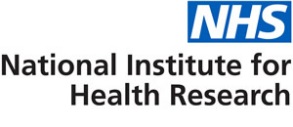 How we did the research
In-depth narrative interviews
We wanted to hear parents’ experiences of loss, in their own words
Interviews lasted around 2 hours exploring issues such as:
Finding out something was wrong
Experiences of birth
What happens after loss?
Coping with grief
Impact on relationships
Future pregnancies
Life now and messages for others
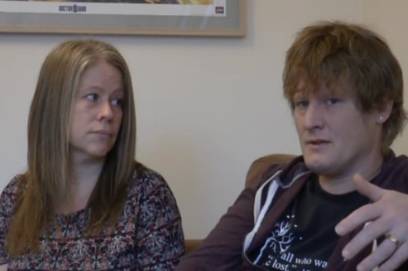 Who participated?
We recruited parents through 
Support groups: 
The Miscarriage Association 
Sands (the Stillbirth and neonatal death charity)
Clinicians at 4 UK hospitals
We travelled over 2000 miles around the UK, over 12 months to interview 38 parents in their own homes (28 mothers and 10 fathers)
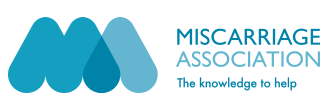 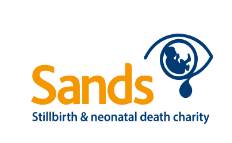 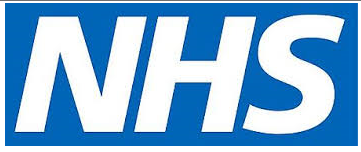 Parents biographies
We interviewed parents’ whose …

- baby died before labour begins
Often confirmed at a routine scan or check-up

- baby was diagnosed with a severe congenital anomaly
Detected through a routine scan
Parents had to make a decision about continuation of the pregnancy

- baby was born following extremely preterm labour
Some parents attended hospital with threatened preterm labour over a long period, and making decisions about induction of labour
Others experienced very sudden onset of labour and birth
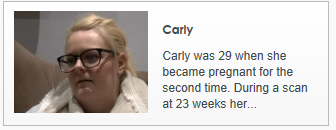 Time frame of loss
Maximum variation sample: Interviews between 6 weeks and 25 years after loss
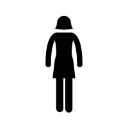 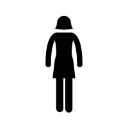 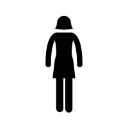 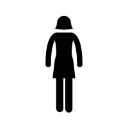 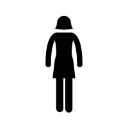 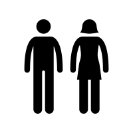 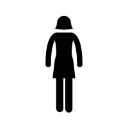 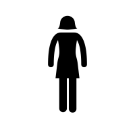 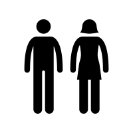 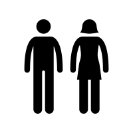 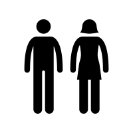 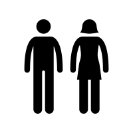 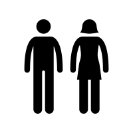 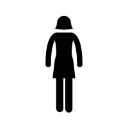 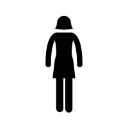 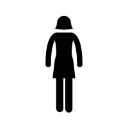 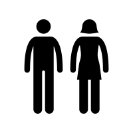 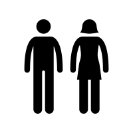 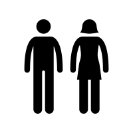 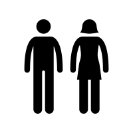 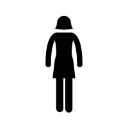 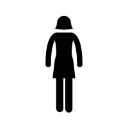 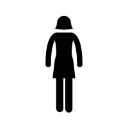 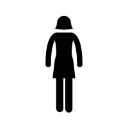 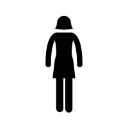 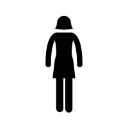 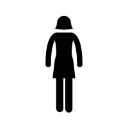 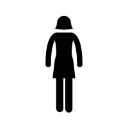 1992
2002
2007
2012
2017
1997
Health talk methodology
Narrative interviews, audio and video recorded (with consent)

Transcribed
Sent to parents for checking
Thematic analysis to produce 22 summaries and 250 video and audio clips for a new module on www.healthtalk.org
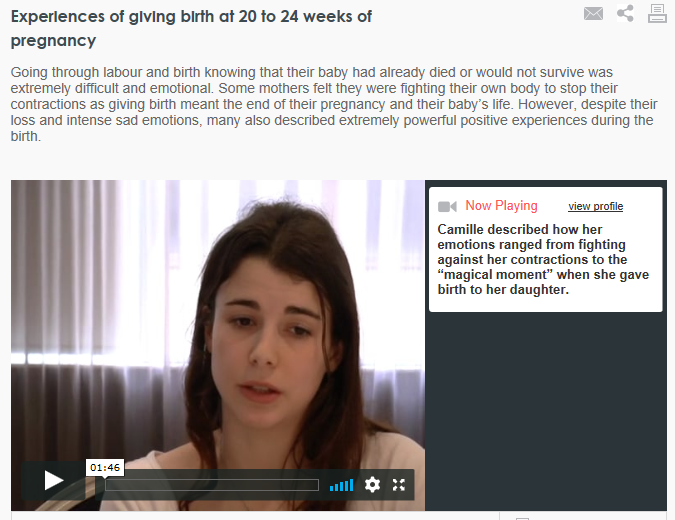 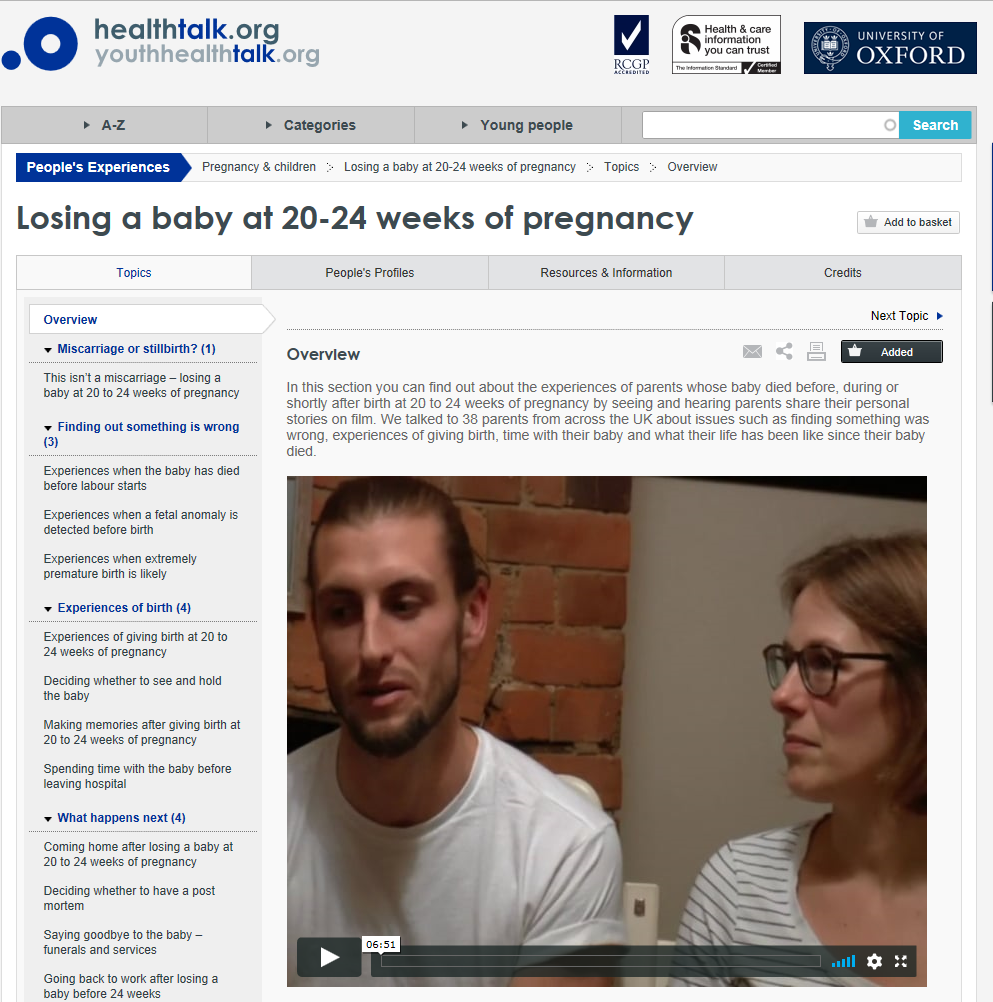 Parents’ voices
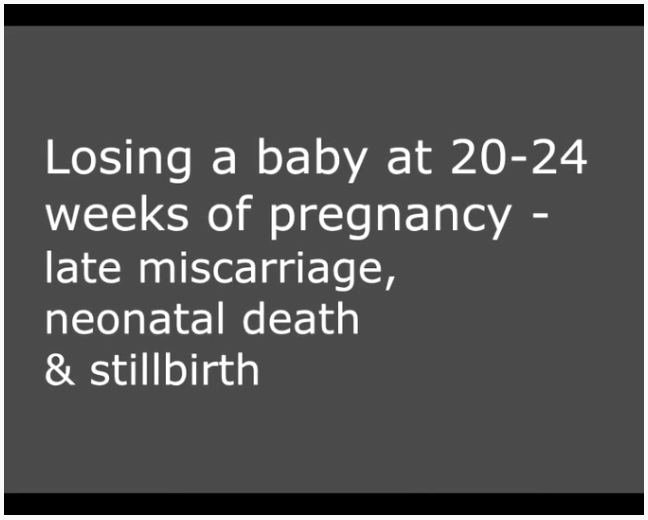 http://healthtalk.org/20-24
What did parents share with us?
What did parents share with us?
In their narratives of loss parents described journeys that incorporated:

- The stress of finding out something was wrong
- Experiences of giving birth, seeing their baby, spending time with their baby, making memories.
- Experiences of leaving hospital and going home
- Making decisions about funerals and whether to have a post mortem
- Experiences of taking leave and returning to work
- Impacts on relationships with their partner, family, friends and colleagues
- Making decisions about trying for another baby and stress of a subsequent pregnancy
- Life after loss, coping with grief, counselling and support groups

Examples of excellent care and areas for improvement
(i) Language matters: Terminology of loss
The legal definition of stillbirth led to difficulties around the terminology used when talking about baby loss

Parents were often told they were having a miscarriage or that there had been a fetal death

For these parents, terminology used when talking about baby loss led to shock and a lack of preparation for their experience
 
Parents experiences were different when midwives and doctors recognised they were having a baby
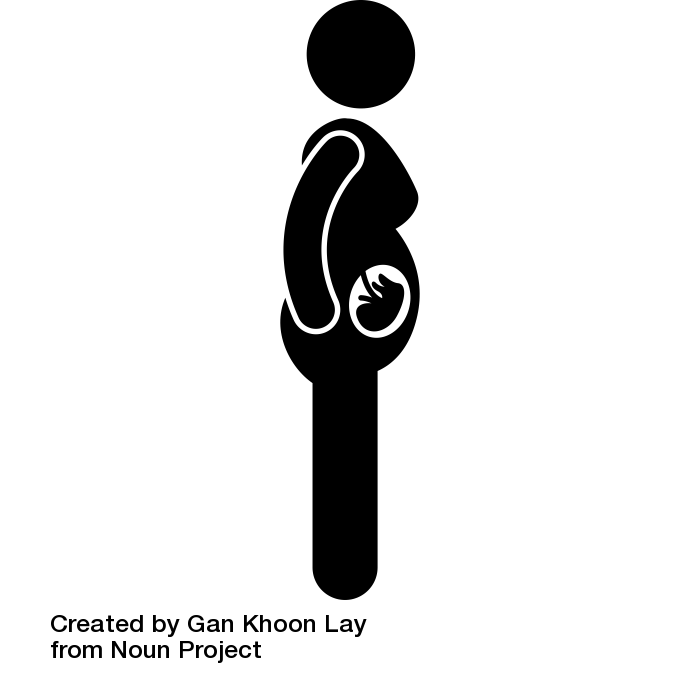 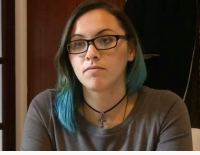 “And then labour happened. The fact that I had to go through the whole process of giving birth and everything. Because they kept saying to me, "Oh, it's a miscarriage. It's a miscarriage." But so in my head I was like 'it's not going to be like this, it's going to be like, like just blood or whatever'. But  you know, I had to full on give birth.” Courtney
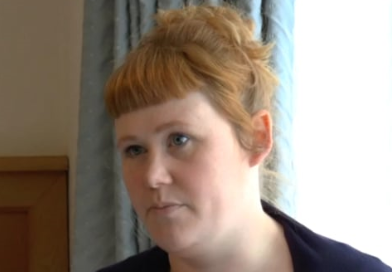 “It was nice that they were treating him as a baby, a child that we had lost, rather than a miscarriage and I think these are all the kind of things that made a massive difference to how we dealt with it afterwards.” Sarah
(ii) Impact of language on seeing the baby
Using the term miscarriage often meant the reality of seeing their baby was very different to what parents’ imagined

Parents reflected on the pain of labour and giving birth to a “formed, tiny, perfect” baby 

Many held their baby in their arms, sung to them, washed and dressed them and had a funeral for them
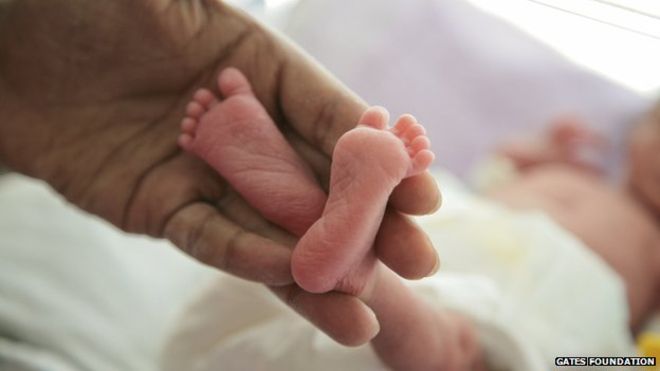 “She was perfectly formed. Fingernails, and little things like that, as well. Just these tiny details that - to me, that wasn't a miscarriage. In no way, shape or form. Medically it was. But I don't, I don't think it was.” 
Mike
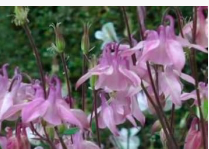 “Grace was born at twenty three weeks. And to me, she looked like a baby. And it upset me for them to call her like a miscarriage… I hated the term miscarriage, it really upset me.” 
Kelly
(iii) Language affects how others react
Terms such as miscarriage made it hard for friends, family and work colleagues to fully understand parents’ experiences.

Parents felt others thought they were overreacting to their loss because they didn’t comprehend what they had been through
“And because there hadn't been a birth certificate or a death certificate, it's almost like it was minimised and wasn't that big of a deal. Not just for the people who were involved at the hospital, but for like families as well. They didn't really seem to grasp what had happened, or how horrific it had been.” 
Matthew
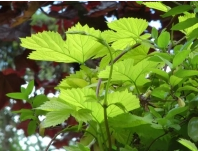 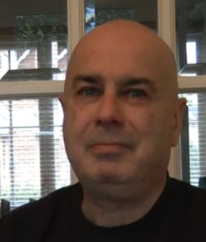 David felt that calling the loss of his baby a miscarriage meant that a lot of people couldn’t “read between the lines and experience the pain”
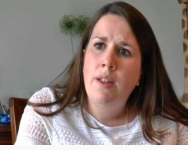 Lindsay said it made her feel she “was making a mountain out of a molehill”
(iii) Impact of lack of registration
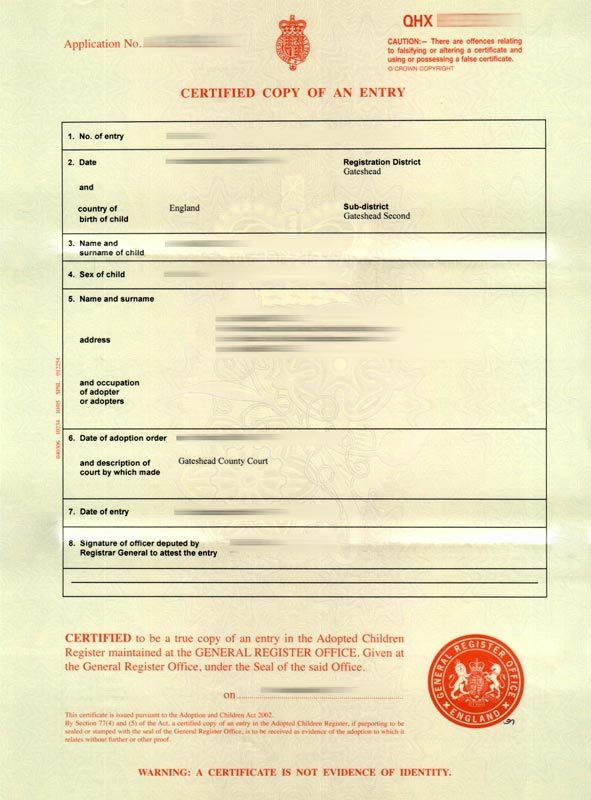 A lack of registration of the baby’s life meant there were no legal documents to show the baby’s existence

This is particularly important when opportunities to make mementoes are limited

It also reinforced the feeling that the health system and society more widely did not recognise the impact of their loss
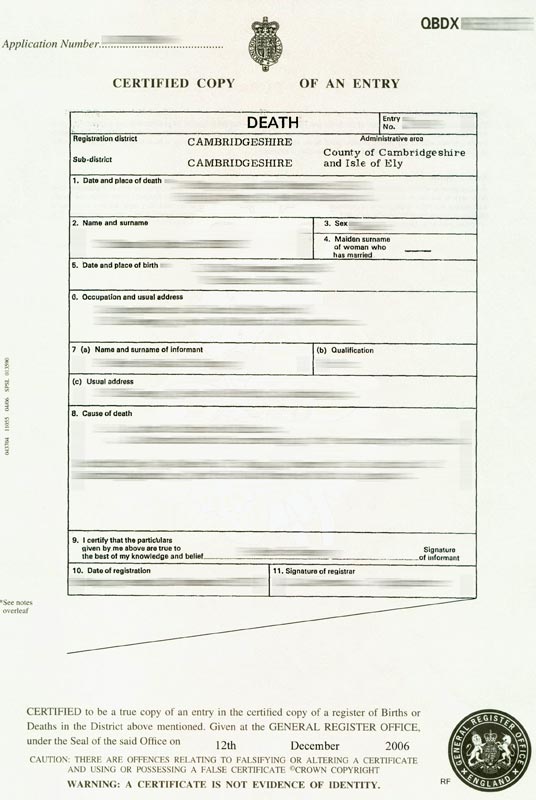 (iv) Impact of legal cut-off – parental leave and benefits
Most of parents we spoke to were not entitled to parental leave and pay and so they had to take sick leave from work

Many spoke about feeling “huge pressure” to return to work

Having to visit their GP to extend their sick leave was stressful.

Differential experience for parents of live born babies. They had time to grieve and an opportunity to decide when to return to work
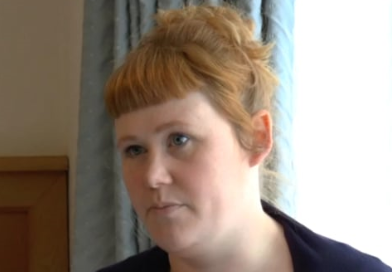 “It was really rubbing salt in the wound” Sarah spoke about having to pay back costs for dental treatment that she was no longer exempt from
“So, when we lost, two weeks later I went back to work. Because it is a second trimester loss, again it isn't counted as a stillbirth. You don't get any rights. You don't get any help. So you do have to just go back to work. You're lucky if your company gives you bereavement time.” 
Courtney
“He was born alive, so…  he's given me this time off, as well to recover. So he has been kind to Mummy. And I think it's not fair. Because if he had been born dead, I wouldn't have had maternity leave. And it would have been a matter of three hours. Because he was born at quarter to ten.” 
Asun
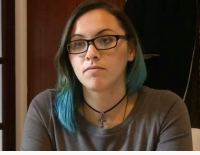 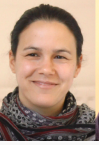 Improving recognition
Improving awareness of parents’ perspectives and experiences

Terminology and recognition impact on
Experiences of giving birth
Expectations of seeing the baby and spending time with them
Reactions and support of friends and family
Validation of life and parenthood

Registration differences
Lead to inappropriate terminology
Introduce inequalities around parental leave and pay
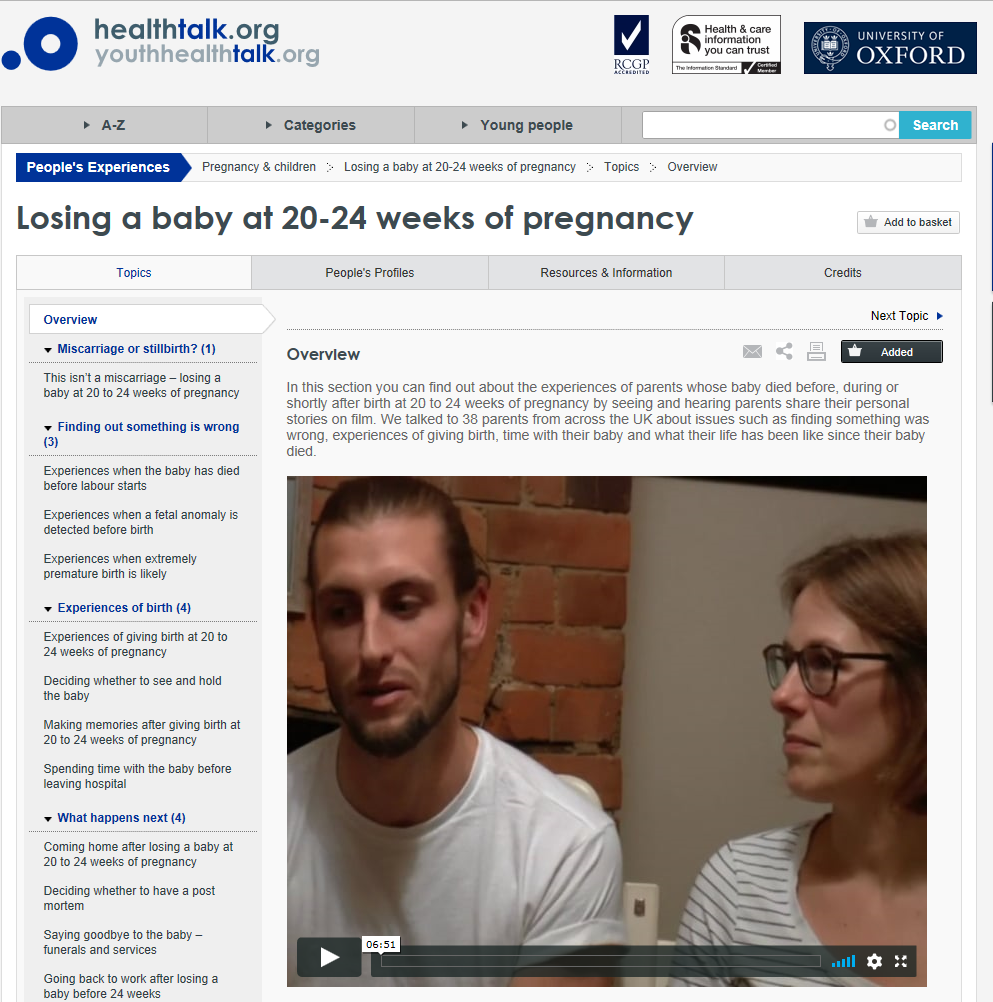 Panel discussion
Reducing the effects of variation in reporting baby loss on mothers, fathers, their families, health services, society, and governments
Improving parents’ experiences
From a parents’ perspective we hope the Healthtalk resource will:
Offer comfort and emotional support for parents who have experienced loss
Also provide practical information for those experiencing loss in the future
Offer help to friends and family who are supporting parents

Combined with many other initiatives to improve care such as
Department of Health and Social Care Pregnancy Loss Review
Sands “Finding the Words” campaign
Bereavement Care Pathway
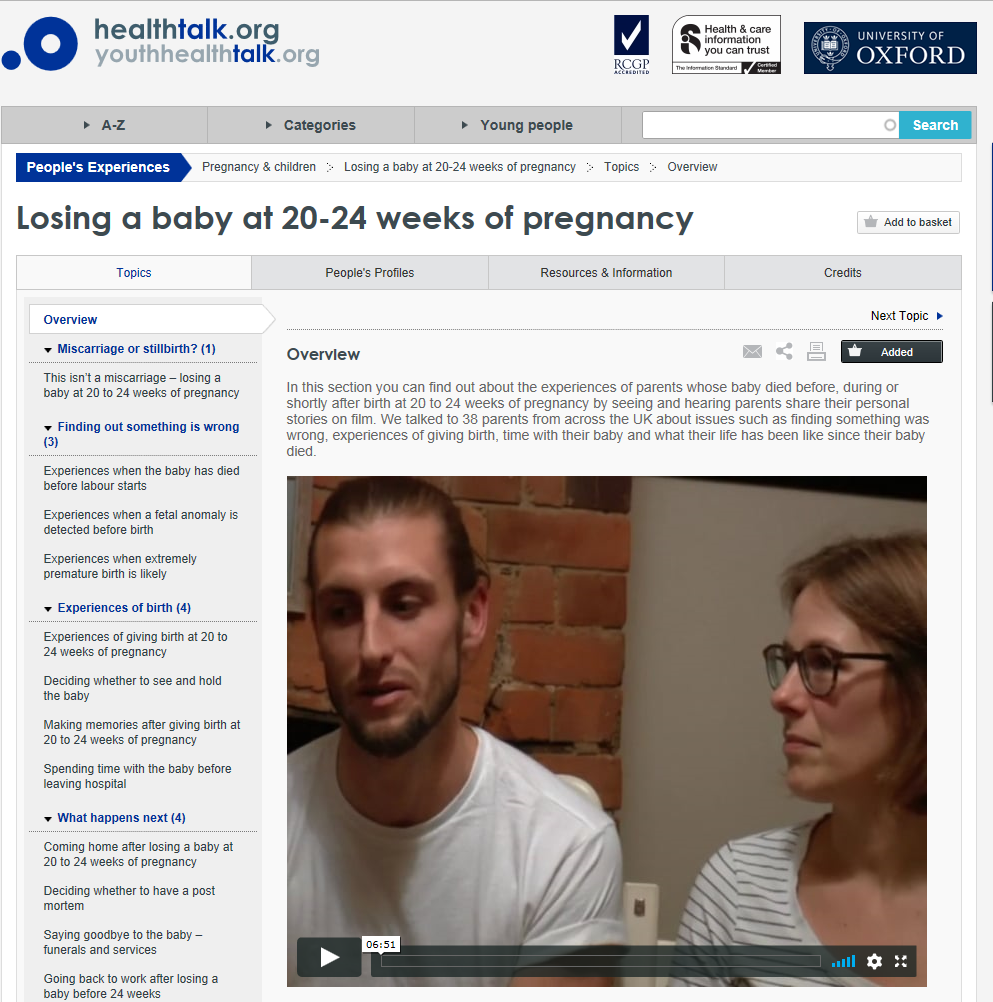 Reducing variation in clinical practice
Improve awareness of parents’ perspectives and experiences
Use the parents’ experiences as a training tool to highlight good practice and improve care
Building on the Healthtalk resource, we will be developing a MDT training tool using parents’ experiences that can be delivered locally

Increase access to information
Recommend the site to parents experiencing loss and their friends and family

Reduce variation in the registration of babies before 24 weeks
Improving consistency in determining live birth
Definition of live birth
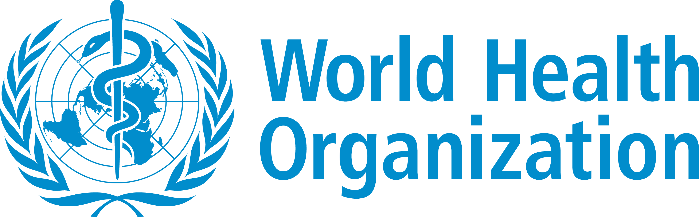 A live birth is the complete expulsion or extraction from its mother of a product of conception, irrespective of the duration of pregnancy, which, after such separation, breathes or shows any other evidence of life, such as beating of the heart, pulsation of the umbilical cord, or any definite movement of voluntary muscles, whether or not the umbilical cord has been cut or the placenta is attached.
Interpreting signs of life
Guidelines exist for intervention following live birth but not for determining whether a baby is “born alive”
Still much confusion and distress around what it means to be born alive
Beating of the heart
A baby may have a detectable heartbeat at 19 weeks but should they be reported live born?
If resuscitation is undertaken first and is unsuccessful, it may be unknown whether there was a heartbeat in the first five minutes
Pulsation of the cord
Does all detectable pulsation count even following cardiac massage?
Breathing
Respiration following unsuccessful resuscitation attempts?
Definite movements of voluntary muscles
Audible cry
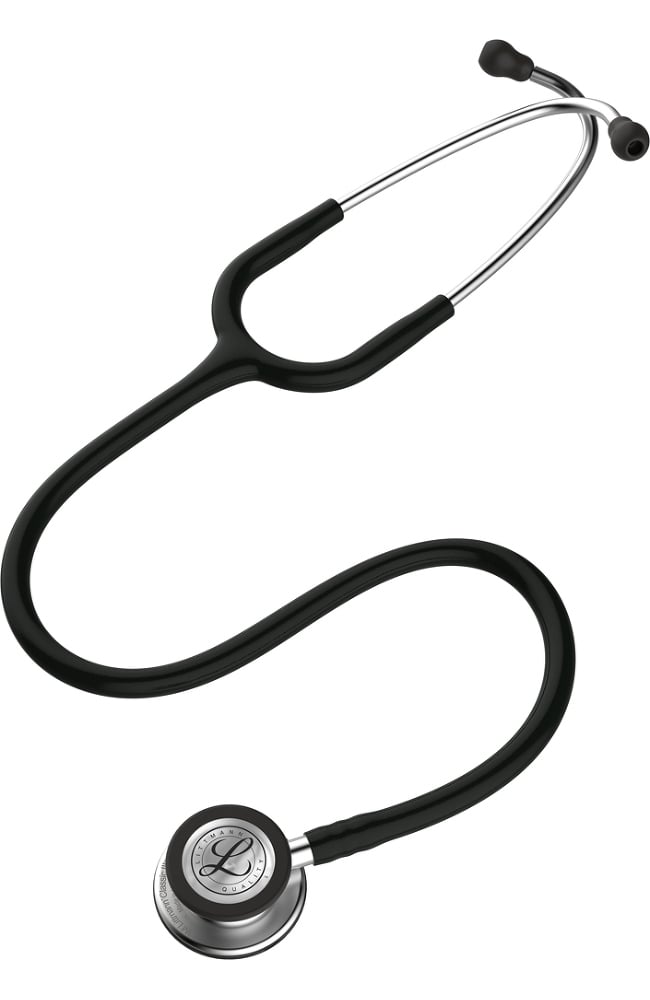 Work towards guidelines for defining sign of life
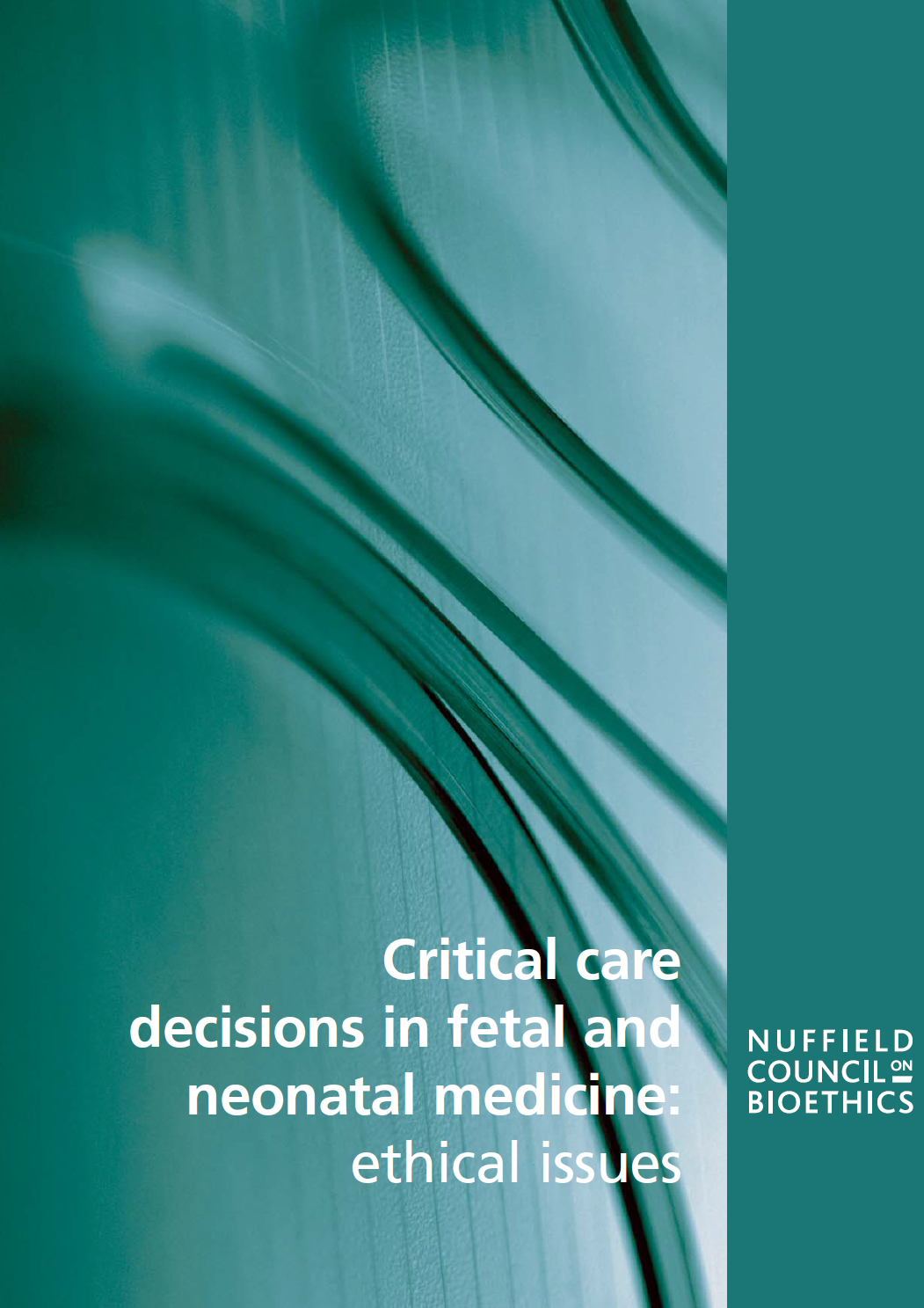 Nuffield Council of Bioethics report on intervention in neonatal care – 
We therefore recommend that the RCOG and RCPCH, together with BAPM and the Royal College of Midwives (RCM), should consult widely and develop a definition  of ‘born alive’ which encompasses the capacity of a baby to breathe either independently, or with the support of a ventilator. Consideration should be given to incorporating such a definition in statute.

Also confusion about what parents want and how that plays a role in determining signs of life

Move towards guidelines that offer support in a very difficult area
Reducing variation in clinical practice
Improve awareness of parents’ perspectives and experiences
Use the parents’ experiences as a training tool to highlight good practice and improve care

Increase access to information
Recommend the site to parents experiencing loss and their friends and family

Reduce variation in the registration of babies before 24 weeks
Improving consistency in determining live birth

Ultimately reducing the effects of how we report baby loss on mothers, fathers, their families, health services, society, and governments
Thank you to all the parents and everyone who participated in www.healthtalk.org/20-24 …
Sophie Almond, Study administrator, University of Leicester
Natalie Armstrong, Professor of Healthcare Improvement Research, University of LeicesterRuth Bender Attik, Charity representative, The Miscarriage AssociationAdam Barnett, Head of technical operations, HealthTalk 
Julia Clark, Midwife, University of Leicester Jonathan Cusack, Consultant neonatologist, University Hospitals of LeicesterJoanne Dickens, Bereavement midwife, University Hospitals of Leicester
Elizabeth Draper, Professor of Perinatal Epidemiology, University of LeicesterIain Every, Parent advisory group memberMichelle Every, Parent advisory group memberCarly Ewan, Parent advisory group memberDavid Field, Professor of Neonatal Medicine, University of LeicesterJane Fisher, Charity representative, Antenatal Results and Choices (ARC)Emily Gifford, Parent advisory group memberMike Gifford, Parent advisory group member

Alex Heazell, Professor of Obstetrics, University of ManchesterRoss Jones, Charity representative, SandsJo Kidd, Head of Communnications, HealthTalk
Penelope McParland, Consultant obstetrician, University Hospitals of Leicester Laura Price, Charity representative, SandsRuth Sanders, Research Delivery Project Manager, Oxford University
Kirsty Schemet, Parent advisory group memberMatthew Schemet, Parent advisory group member
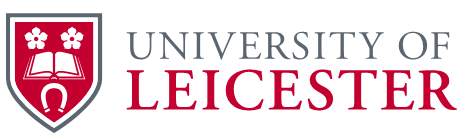 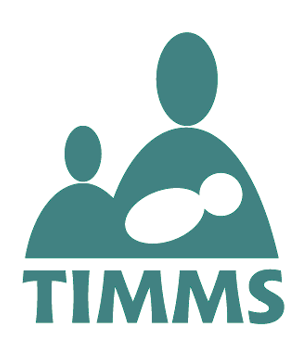 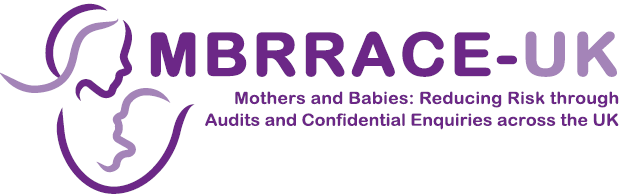 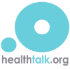 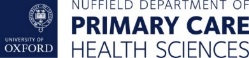 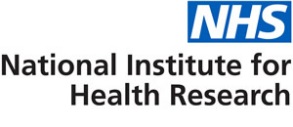